THỨ TƯ
SAU CHÚA NHẬT IV PHỤC SINH
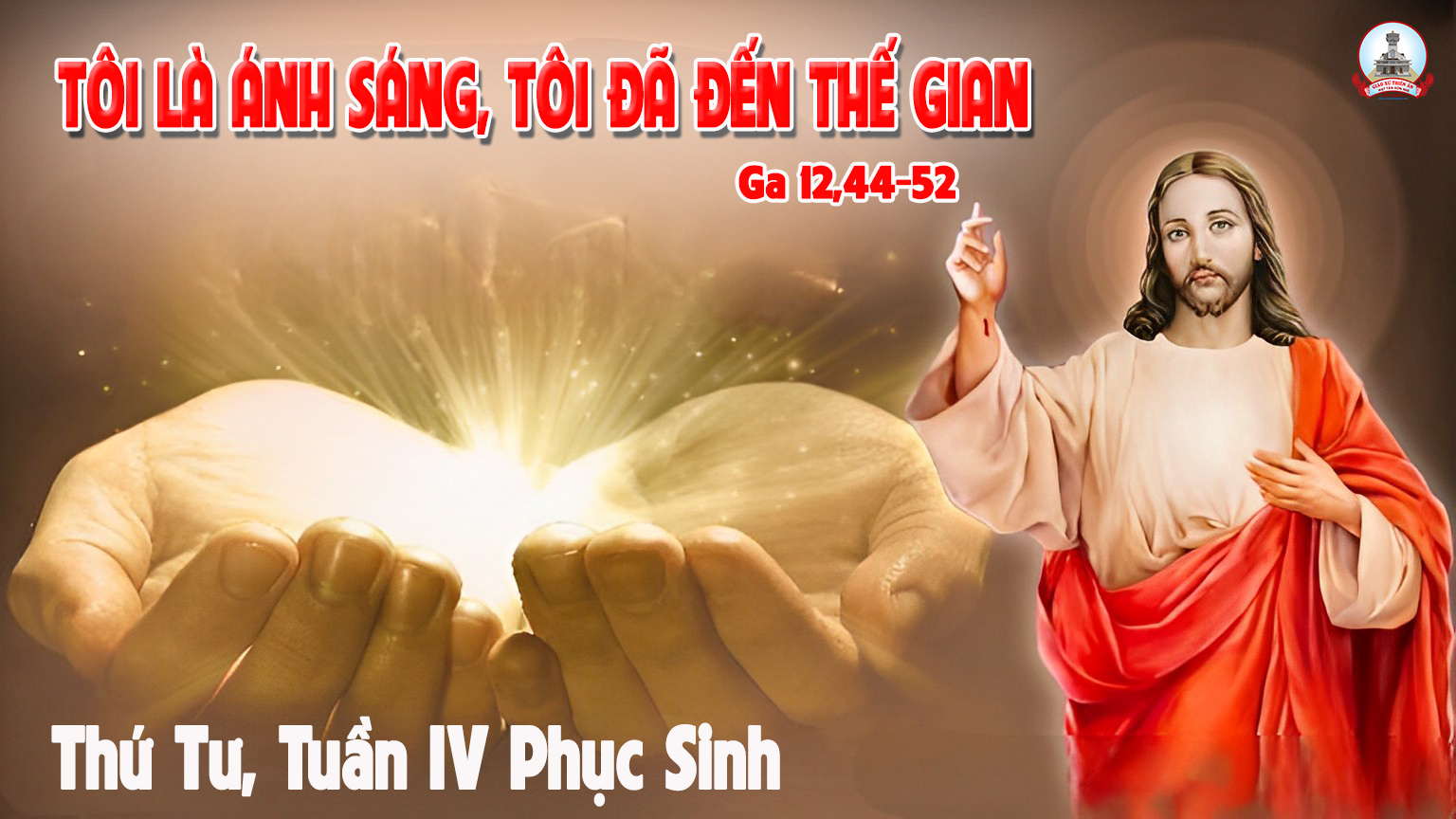 Ca nhập lễ 
Nhanh Lên Nào
Đk: Nhanh lên nào ta đến chốn Thánh Chúa Trời. Ta vang hòa tưng bừng một bài ca mới. Vui lên nào ta đến chốn Thánh Chúa Trời. Nhịp lừng vang ca khen Chúa vua mọi dân.
Tk1:  Đến đây chung kết muôn câu cảm tạ. Vì hồng ân Thiên Chúa chứa chan đời ta. Lời ngợi ca danh Thánh quyết không hề ngơi. Đấng yêu thương nhân ái tín trung muôn đời.
Đk: Nhanh lên nào ta đến chốn Thánh Chúa Trời. Ta vang hòa tưng bừng một bài ca mới. Vui lên nào ta đến chốn Thánh Chúa Trời. Nhịp lừng vang ca khen Chúa vua mọi dân.
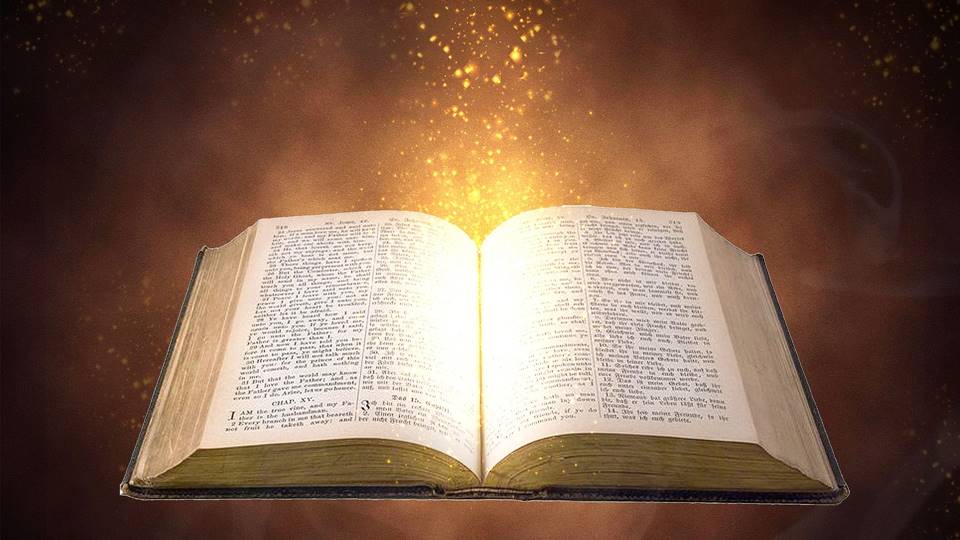 Hãy dành riêng Ba-na-ba và Sao-lô cho Ta.
Bài trích sách Công vụ Tông Đồ
Đáp ca:
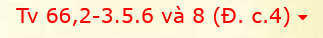 Ước gì chư dân cảm tạ Ngài, lạy Thiên Chúa, chư dân đồng thanh cảm tạ Ngài.
Alleluia-Alleluia:
Chúa nói: “Tôi chính là ánh sáng thế gian. Ai theo tôi, sẽ nhận được ánh sáng đem lại sự sống.”
Alleluia:
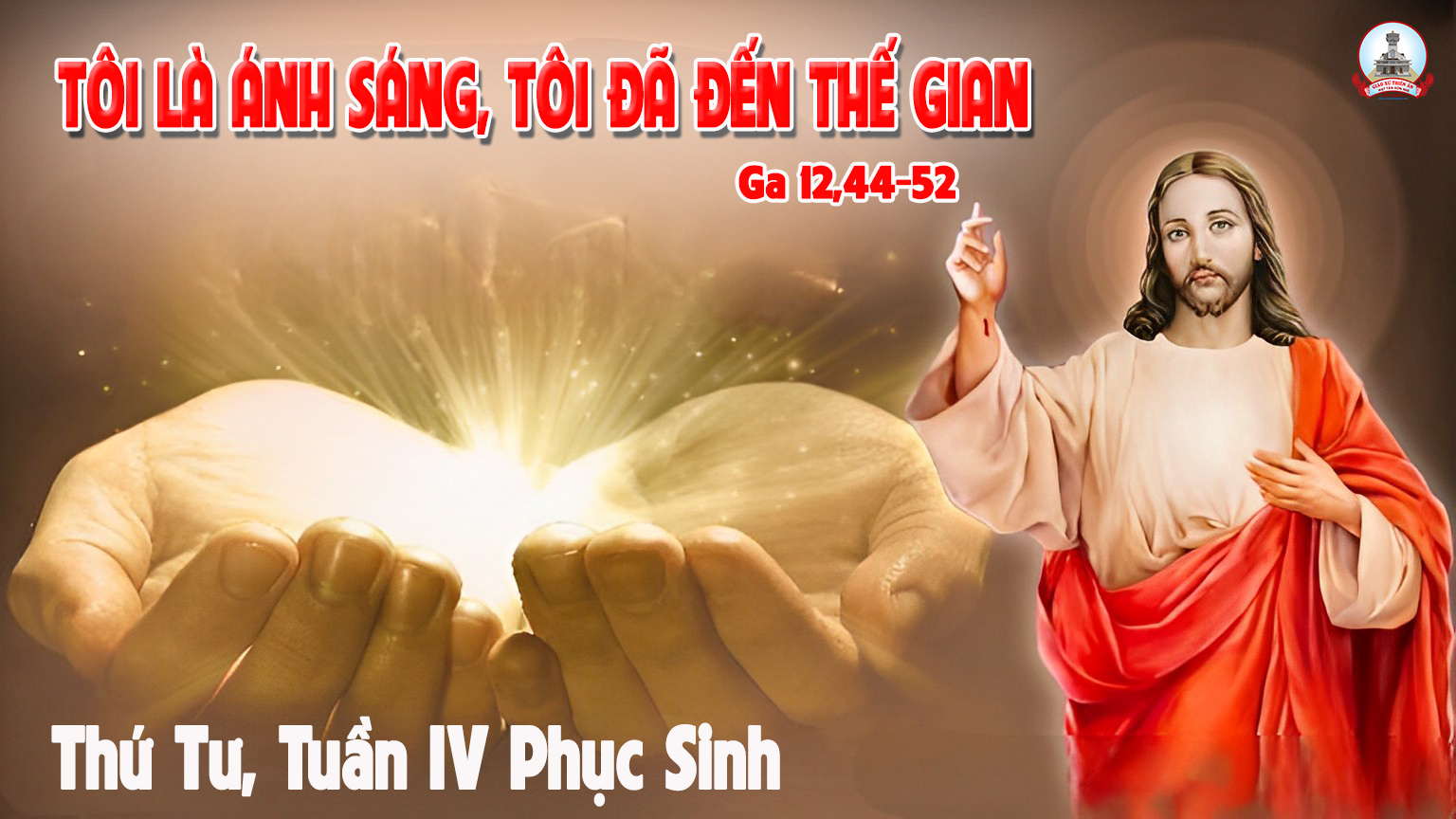 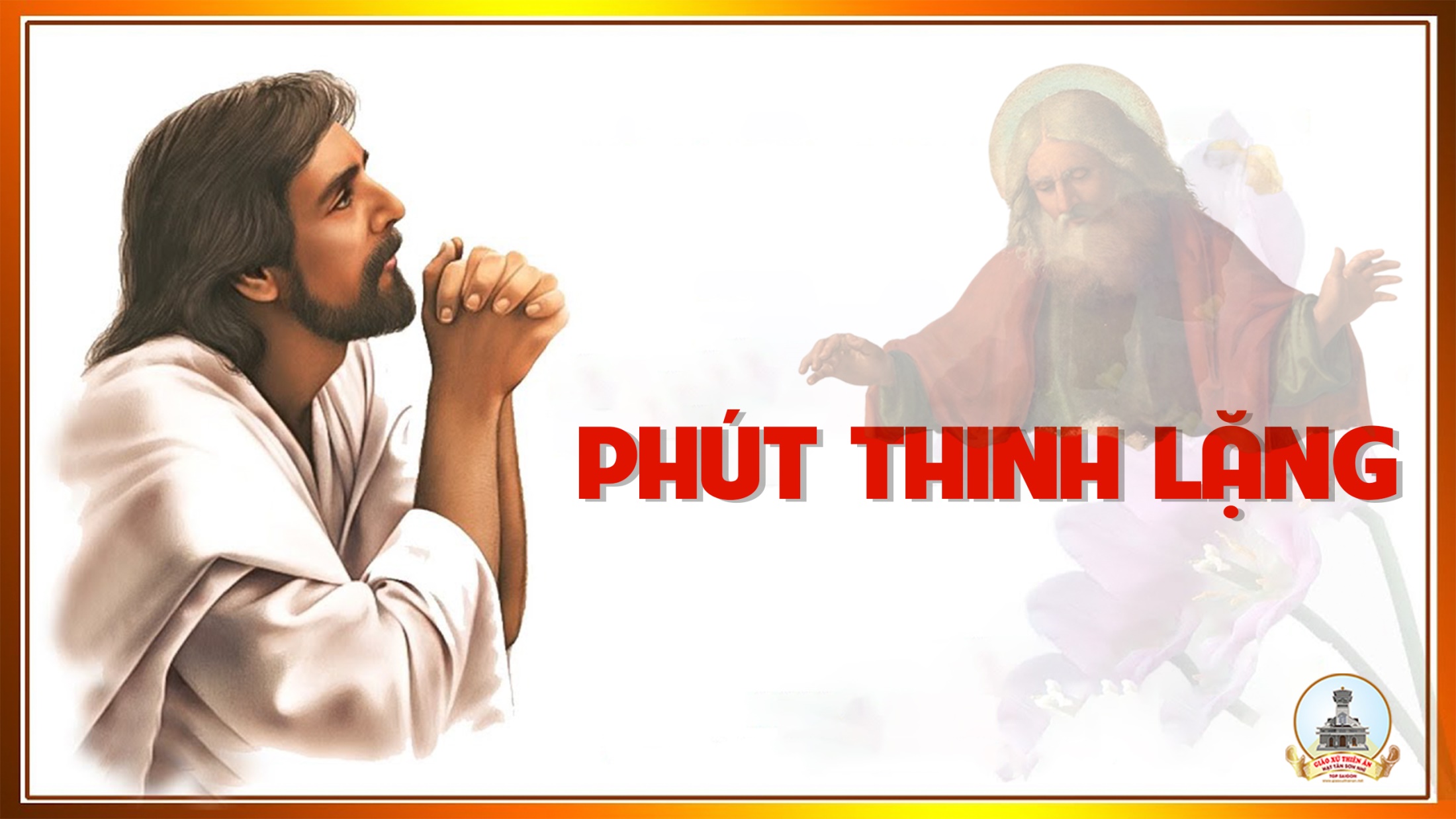 Ca Dâng Lễ 
 CỦA LỄ CON DÂNGLm. Nguyễn Duy
Đk: Lời nguyện cầu như hương bay thắm thiết như trời mây. Dâng lên Ngài nguyện ước với đầy tuổi thơ dâng trọn từ đây.
Tk1:   Từng tấm bánh con dâng để tiến Chúa khoan nhân. Chút tình đoàn con bé thơ dâng Ngài từng phút mong chờ.
Đk: Lời nguyện cầu như hương bay thắm thiết như trời mây. Dâng lên Ngài nguyện ước với đầy tuổi thơ dâng trọn từ đây.
Tk2:   Giọt nước vỡ tan ra là kiếp sông đơn sơ xin đuợc hòa trong lễ dâng ly rược nồng thắm ân tình
Đk: Lời nguyện cầu như hương bay thắm thiết như trời mây. Dâng lên Ngài nguyện ước với đầy tuổi thơ dâng trọn từ đây.
Tk3: Nguyện Chúa xuống muôn ơn cuộc sống mãi khang an cho mẹ và cha chúng con suốt đời hạnh phúc dư tràn.
Đk: Lời nguyện cầu như hương bay thắm thiết như trời mây. Dâng lên Ngài nguyện ước với đầy tuổi thơ dâng trọn từ đây.
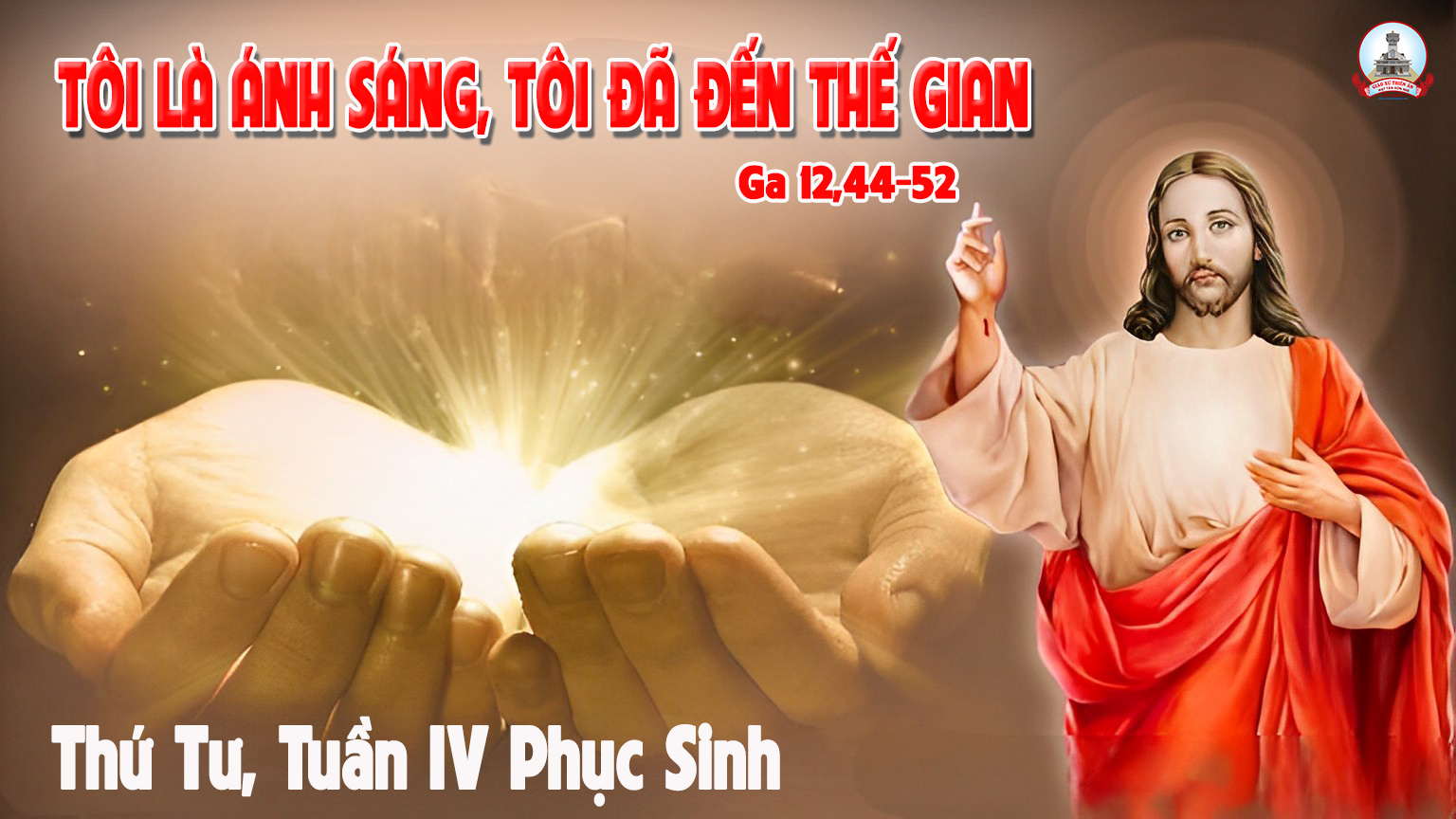 Ca Nguyện Hiệp Lễ 
Chúa Là Ánh Sáng
 Tuấn Kim
Đk: Chúa ơi! Chúa là ánh sáng đời con, soi dẫn con đi trên đường đời, vượt bao giông tố ngàn nơi. Chúa ơi! Chúa là chân lý đời con, con luôn hy vọng nơi Ngài, đi trong Chúa con không sợ gì.
TK1: Lạy Chúa xin soi dẫn lối đời con, cho những khi tình đời héo hon con không tìm hạnh phúc riêng con. Chúa ơi! Gian trần tăm tối hiểm nguy, xin cho con Tin Cậy nơi Ngài, vì Chúa là ánh sáng đời con.
Đk: Chúa ơi! Chúa là ánh sáng đời con, soi dẫn con đi trên đường đời, vượt bao giông tố ngàn nơi. Chúa ơi! Chúa là chân lý đời con, con luôn hy vọng nơi Ngài, đi trong Chúa con không sợ gì.
Tk2: Lạy Chúa bao phen Chúa đã đợi con nhưng chính con đã từ chối luôn, để đi tìm hạnh phúc mau tan. Chắp tay dâng lời tạ lỗi nài van, cho con luôn hy vọng nơi Ngài, vì Chúa là ánh sáng đời con.
Đk: Chúa ơi! Chúa là ánh sáng đời con, soi dẫn con đi trên đường đời, vượt bao giông tố ngàn nơi. Chúa ơi! Chúa là chân lý đời con, con luôn hy vọng nơi Ngài, đi trong Chúa con không sợ gì.
Tk3: Lạy Chúa bao năm những chốn đường xa con sống giữa chợ đời bôn ba quên ân tình Ngài quá bao la. Chúa ơi! Ai lòng thay trắng đổi đen, nhưng con luôn nương tựa bên Ngài, vì Chúa là ánh sáng đời con.
Đk: Chúa ơi! Chúa là ánh sáng đời con, soi dẫn con đi trên đường đời, vượt bao giông tố ngàn nơi. Chúa ơi! Chúa là chân lý đời con, con luôn hy vọng nơi Ngài, đi trong Chúa con không sợ gì.
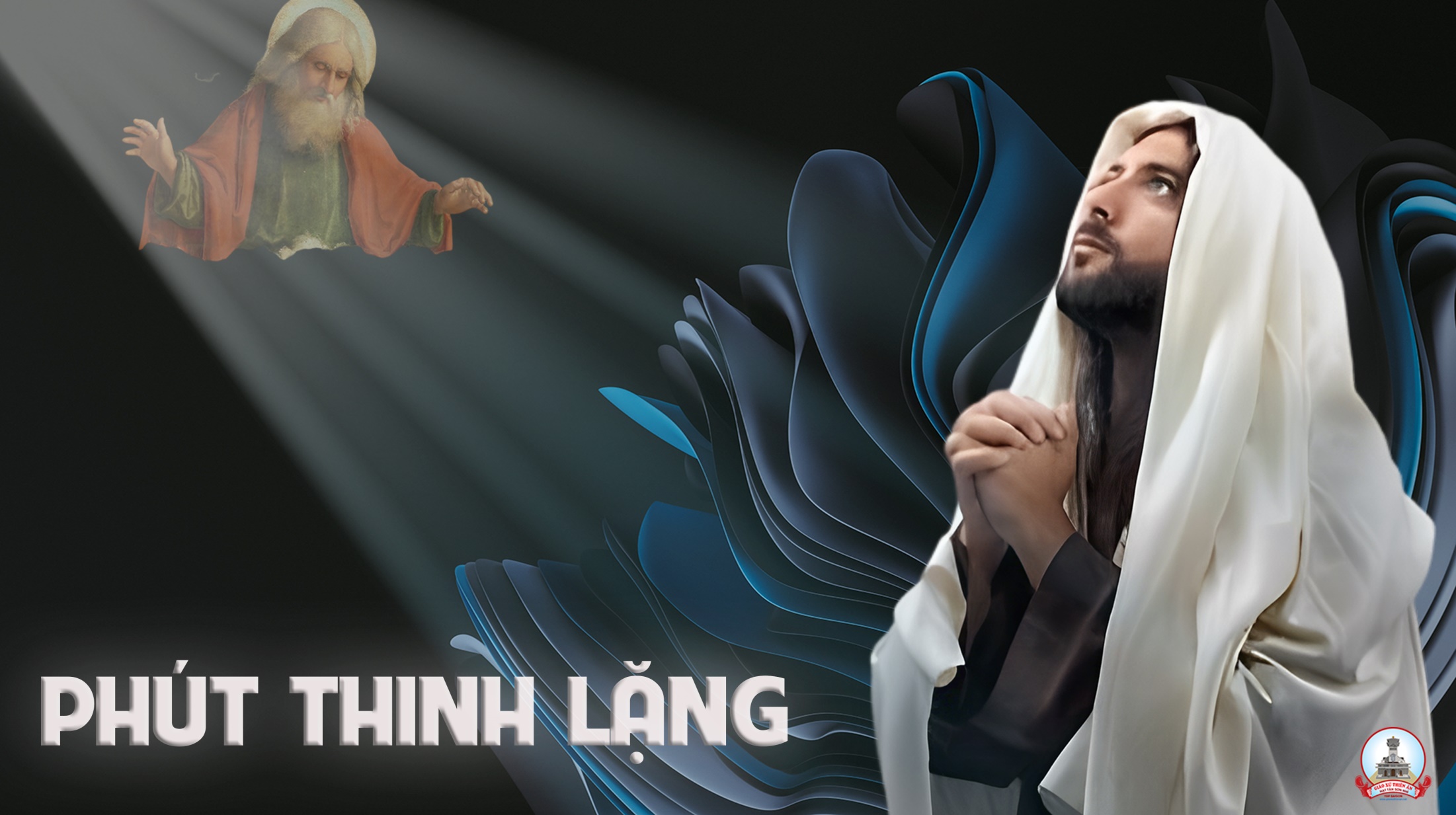 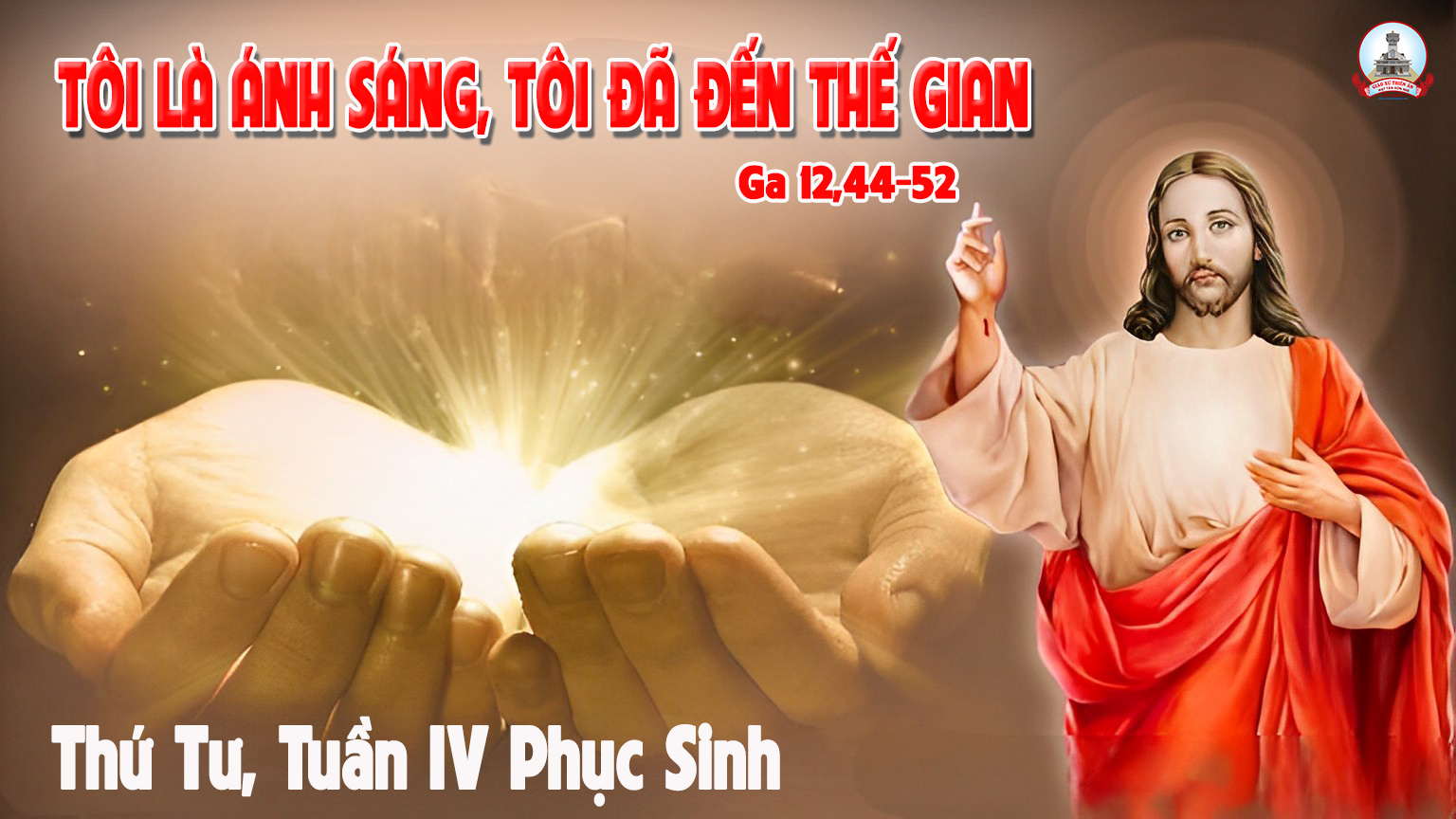 Ca kết lễ
HÃY ĐẾN CÙNG THÁNH GIUSE 
Phanxicô
Đk: Hãy đến cùng thánh Giu-se. Hãy đến cùng thánh Giu-se.
Tk1: Ai mong sống đẹp lòng Chúa, hãy đến cùng thánh Giu-se. Người là gương công chính, đoá hoa huệ thắm vườn thiêng. Người gần Chúa Giê-su, nguồn mạch thanh khiết tinh tuyền.
Tk2: Ai say mến tìm Lời Chúa, hãy đến cùng thánh Giu-se. Người hằng nghe Chúa nói giữa âm thầm giữa lặng im. Bằng đời sống khiêm nhu, người nhìn xem Đấng Vô Hình.
Đk: Hãy đến cùng thánh Giu-se. Hãy đến cùng thánh Giu-se.
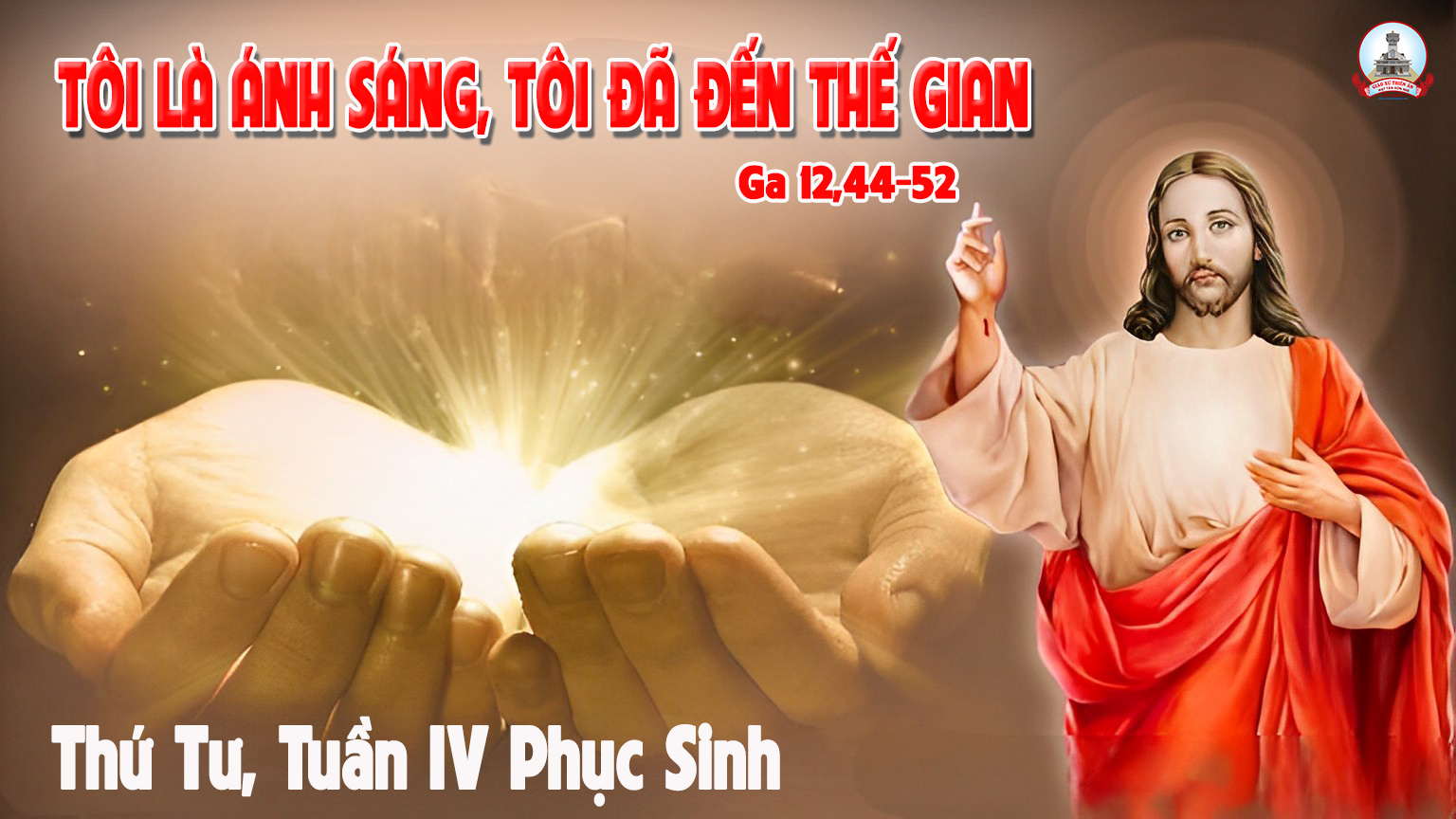